أنسجة السداء الزائد الحقيقية Extra Warp
أ.م.د/ عادل عبدالمنعم أبوخزيم
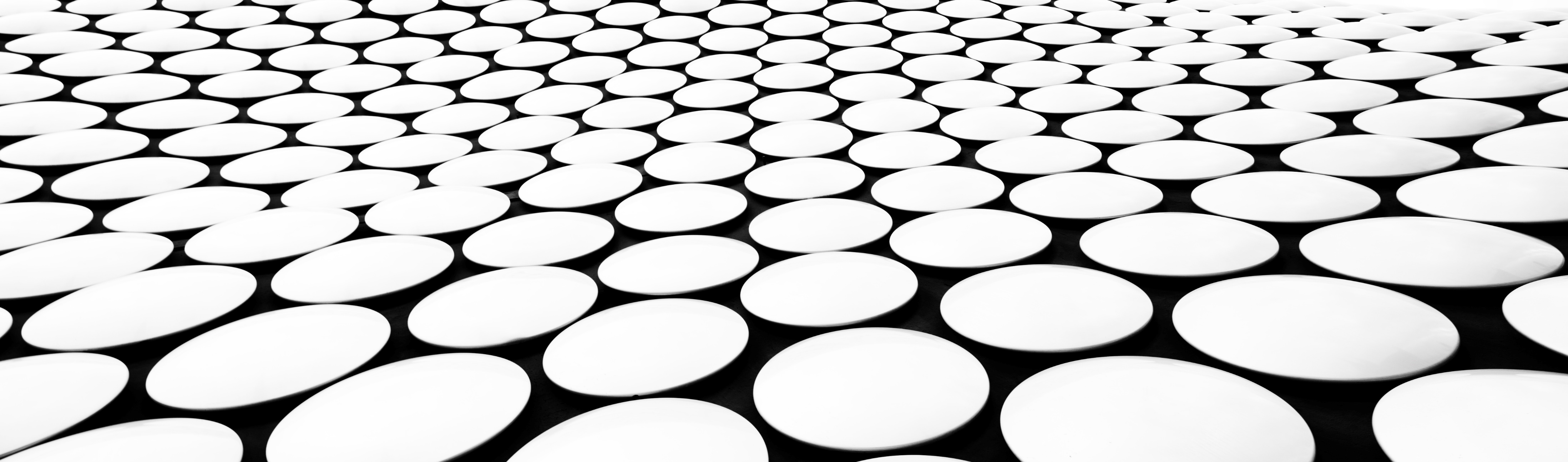 أنسجة السداء الزائد الحقيقية Extra Warp
أنسجة السداء الزائد الحقيقية  Extra Warp
أنسجة السداء الزائد الحقيقية Extra Warp
أنسجة السداء الزائد الحقيقية Extra Warp
أولا:- السداء الزائد بلون واحد للنقش:-
-	التصميم يظهر بلون السداء الزائد (النقش) + لون الأرضية.
-	الرسم التنفيذي يظهر به السداء الزائد (النقش) فقط ولا يظهر به سداء اللأرضية.
-	لابد من تحديد التركيب النسجي للأرضية سادة 1/1 أو مبرد 1/2 أومبرد 2/2 ألخ.....
-	الترتيب يكون لفتل الأرضية والنقش.
-	يتم لقي فتلة الأرضية أولا ثم فتل النقش ويفضل ان لقي كل لون للنقش درأ خاصة به.
-	ارتفاع التصميم يقبل القسمة علي عدد لحمات تركيب الأرضية أو يكرر التركيب. 
-	يطبق القانون التالي لحساب عدد فتل الرسم التشريحي:
السداء الزائد بلون واحد للنقش:-
يطبق القانون التالي لحساب عدد فتل الرسم التشريحي:
مثال 1:- الشكل الموضح منفذ بأسلوب السداء الزائد الحقيقي بلون واحد للنقش المطلوب الرسم التشريحي واللقي ونظام تحرك الدرأ  اذا علم أن تركيب الأرضية سادة 1/1 والترتيب  1فتلة للنقش : 1 فتلة ارضية.
-	لحساب عدد فتل الرسم التشريحي: نطبق القانون  التالي
-عدد لحمات الرسم التشريحي 8 ؞ الرسم التشريحي 16 فتلة x   8 لحمات
مثال 2:- نفس الشكل السابق منفذ بأسلوب السداء الزائد الحقيقي بلون واحد للنقش المطلوب الرسم التشريحي واللقي ونظام تحرك الدرأ  اذا علم أن تركيب الأرضية سادة 1/1 الترتيب 2 فتلة للنقش : 1 فتلة ارضية.
-	لحساب عدد فتل الرسم التشريحي:
-	-	عدد لحمات الرسم التشريحي 8 اذا الرسم التشريحي 12 فتلة x 8 لحمات
مثال 3:- نفس الشكل السابق منفذ بأسلوب السداء الزائد الحقيقي بلون واحد للنقش المطلوب الرسم التشريحي واللقي ونظام تحرك الدرأ  اذا علم أن تركيب الأرضية مبرد  2/2 الترتيب 2 فتلة للنقش : 1 فتلة ارضية.
-	لحساب عدد فتل الرسم التشريحي:
-	عدد لحمات الرسم التشريحي 8  ؞ الرسم التشريحي 12 فتلة x 8 لحمات
مثال 4: الشكل الموضح منفذ بأسلوب السداء الزائد الحقيقي بلون واحد للنقش المطلوب الرسم التشريحي واللقي ونظام تحرك الدرأ  اذا علم أن تركيب الأرضية سادة 1/1 الترتيب 1 فتلة للنقش : 1 فتلة ارضية.
-	لحساب عدد فتل الرسم التشريحي:
-	عدد لحمات الرسم التشريحي 12 ؞ الرسم التشريحي 24 فتلة x 12 لحمة
ثانيا: السداء الزائد المتقطع
كل الأمثلة السابقة كانت لسداء زائد مستمر حيث نلاحظ وجود السداء الزائد فى كل عمود  رأسي من التصميم المطلوب تنفيذه اما في حالة عدم وجود سداء زائد للنقش في أي صف رأسي نطلق علي هذا التصميم سداء زائد متقطع.
مثال 5:-  سداء زائد متقطع: الشكل الموضح منفذ بأسلوب السداء الزائد الحقيقي المتقطع بلون واحد للنقش المطلوب الرسم التشريحي واللقي ونظام تحرك الدرأ  اذا علم أن تركيب الأرضية سادة 1/1 الترتيب 1 فتلة للنقش : 1 فتلة ارضية في اماكن ظهور سداء النقش.
لحساب عدد فتل الرسم التشريحي  نحسب كل منطقة بشكل منفصل:
2- المناطق التي لا يوجد بها نقش 6 فتل     ؞ اجمالي عدد الفتل = 24 +6 = 30 فتلة
3- عدد اللحمات =12 لحمة                ؞ مساحة الرسم التشريحي 30 فتلة x  12 لحمة
مثال 6:
الشكل الموضح جزء من تصميم منفذ بأسلوب السداء الزائد الحقيقي بلون واحد للنقش طبقا للمواصفة التالية :--	تركيب نسيج الأرضية سادة 1/1 وبترتب 1نقش : 1 أرضية –	عدد فتل السم 32 فتلة /السم –	لحمات السم 16 لمة / السم -	عرض كل مربع 1 /4 سم للنقش -	ارتفاع كل مربع 1 / 4 سم -	التحبيس بمبرد 1/3 .-	المطلوب:-  الرسم التنفيذي  والرسم التشريحي واللقي ونظام تحريك الدرأ.
الحل:- 
لحساب مساحة الرسم التنفيذي (تظهر به فتل النقش فقط) 
عدد فتل السم = 32 فتلة بترتيب 1 نقش : 1 أرضية   ؞ عدد فتل النقش 32 /2 = 16 فتلة 
عدد فتل كل عمود رأسي =  1 /4 سم x  16 فتلة بالسم = 4 فتل 
؞ اجمالي عدد فتل الرسم التنفيذي 4 x  6 اختلافات = 24 فتلة 
عدد لحمات الرسم التنفيذي = 1 /4 سم x  16 فتلة بالسم x 6 = 24 لحمة  
؞الرسم التنفيذي 24 x  24 كما هو موضح بالشكل التالي
تحبيس فتل النقش(فتل السداء الزائد) يتم ذلك بتركيب نسجي مبرد 3/1 حتي يحدث لها تماسك عند الاحتكاك ويظهر ذلك بالرسم التنفيذي كما بالشكل التالي.(اسقاط للعلامات من الرسم السابق)
تحبيس فتل السداء الزائد في ظهر القماش
يمكن وضع علامات تحبيس متباعدة علي خيوط السداء الزائد لتقليل طول التشيفات بظهر القماش لمنع سهولة انتزاع تلك الخيوط الزائدة (وفي بعض أقمشة الجاكارد يتم التحبيس بتركيب نسجي سادة 1/1 في اطراف السداء الزائد ثم يتم قص التشيفات الكبيرة في مرحلة التجهيز لتقليل وزن القماش) 
في هذا المثال: 
                  التحبيس ايضا بمبرد 3/1 لفتل السداء في ظهر القماش ويفضل ان يكون اتجاه زاوية المبرد مختلفة حتي لا تتداخل علامات التحبيس فتأثر عي حدود النقش كما بالشكل التالي.
في هذا المثال:
التحبيس ايضا بمبرد 3/1 لفتل السداء في ظهر القماش ويفضل ان يكون اتجاه زاوية المبرد مختلفة حتي لا تتداخل علامات التحبيس فتأثر عي حدود النقش كما بالشكل الموضح.
اللقي ونظام تحريك الدرا:
يمكن عمل اللقي ونظام تحريك الدرأ من الرسم التنفيذي حيث يتم إضافة درأتين لتركيب الأرضية علي نظام التحريك المستخرج من الرسم التنفيذي.
 وكذلك يتم عمل اللقي من الرسم التنفيذي حيث يتم اضافة درأتين للأرضية علي  اللقي المستخرج من الرسم التنفيذي بترتيب (1 فتلة بالدرأ 1 : 1 فتلة من لقي الرسم التنفيذي : 1 فتلة بدرأة 2) بذلك يصبح اللقي علي 14 درأة. 2 للأرضية + 12 للنقش (كل اختلاف بـ 4 درقات) ويتضح ذلك بالشكل الموضح.
الرسم التشريحي:-
لعمل الرسم التشريحي يتم إضافة فتل الأرضية السادة 1/1 للرسم التنفيذي بالترتيب المطلوب 1فتلة نقش :1 فتلة أرضية، ويتضح ذلك في الشكل الموضح وكذلك اللقي ونظام تحريك الدرأ من الرسم التشريحي.
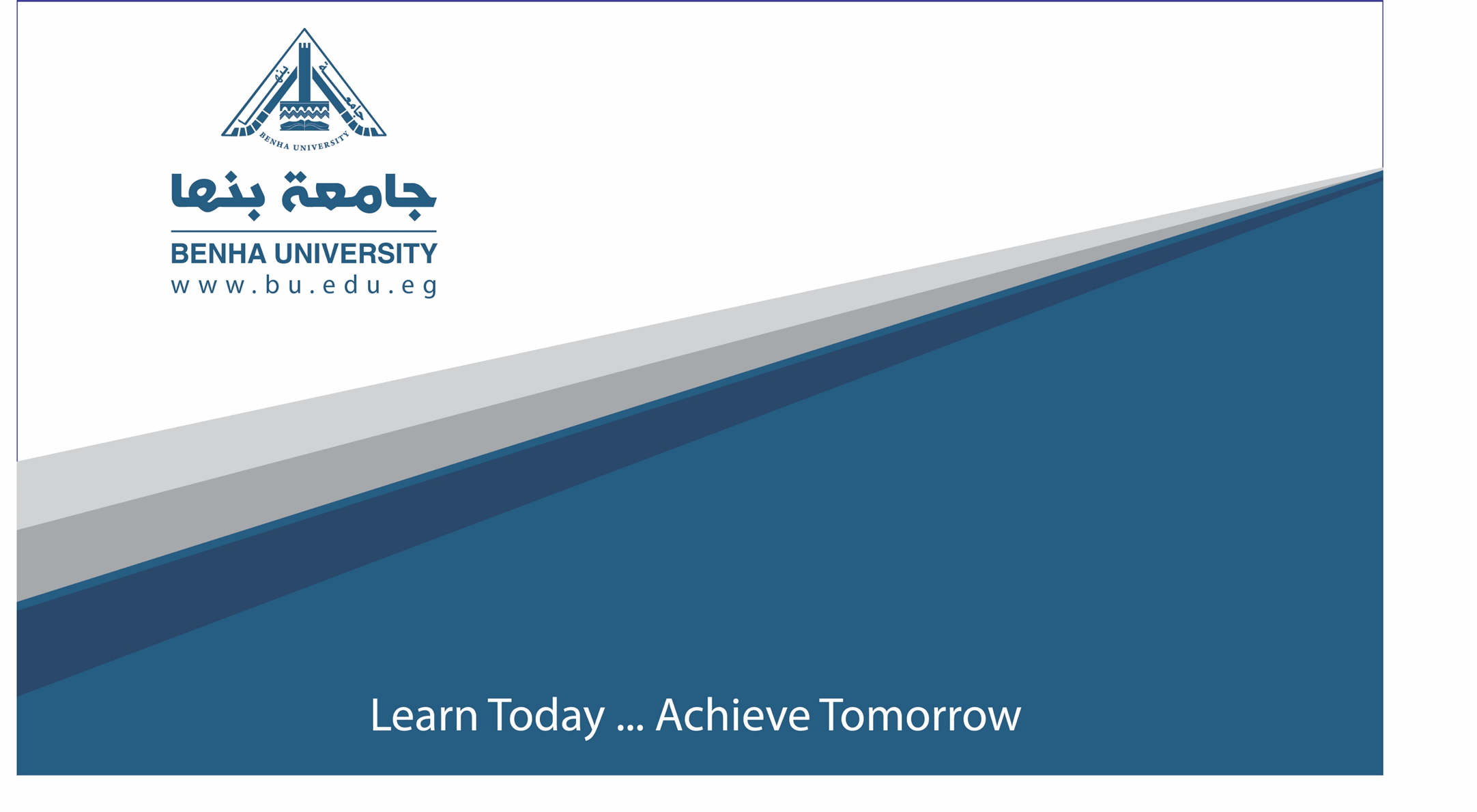 THANK YOU